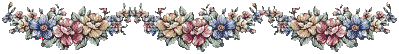 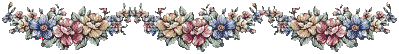 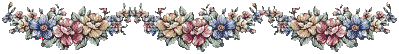 Todas as
 Nossas Senhoras
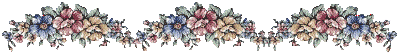 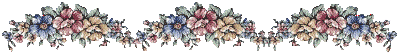 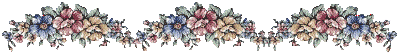 Quando eu
 me sinto aflito,
 Nossa Senhora 
da Paz.
Me dá sua mão 
me acalma, 
tranquilidade 
me traz.
Se uma lágrima
 me rola
 e o pranto eu 
não contenha.
Choro nas 
escadarias 
de Nossa Senhora
 da Penha.
Nossa Senhora
 de Fátima 
peço que a
 alegria venha.
Se o perigo
 me 
preocupa
 eu
 tenho fé 
não me 
alarmo.
Tenho meu 
escapulário,
 Nossa 
Senhora
 do Carmo.
Senhora dos 
Navegantes da
 Boa Viagem
 me guia.
Pelos ares, 
terra e mares
 me ampara, 
me auxilia.
Me livra das 
tempestades. 
Nossa Senhora
 da Guia.
MINHA MÃE,
 NOSSA SENHORA,
 SOMOS TODOS 
FILHOS SEUS.
TODAS AS NOSSAS
 SENHORAS SÃO 
A MESMA MÃE 
DE DEUS.
Sou romeiro e 
no seu dia,
 na multidão 
Mãe Querida.
Me ajoelho 
e rezo, 
Nossa Senhora
 Aparecida.
Nossa Senhora 
da Glória, 
de Lourdes, 
de Nazaré.
Virgem Santa
 da Saúde,
 da Boa Nova
 e da Fé.
Minha Mãe 
tanta bondade 
hoje eu sei 
bem o que é.
Nossa Senhora
das Graças, 
da Confiança
e da Luz.
Senhora da
 Lampadoza,
rogai por nós
 a Jesus.
Virgem esposa
 Imaculada. 
Espírito Santo
 adorável.
 Mãe rainha
 e vencedora, 
três vezes
 admirada.
Nossa Senhora
 do Brasil, 
do seu povo 
inseparável.
Senhora da 
Rosa Mística,
 das Dores, 
da Conceição.
De Guadalupe, 
Medjugore e 
do nosso coração.
MINHA MÃE, NOSSA SENHORA, 
SOMOS TODOS FILHOS SEUS
TODAS AS NOSSAS SENHORAS
 SÃO A MESMA MÃE DE DEUS.
MINHA MÃE, NOSSA SENHORA, 
SOMOS TODOS FILHOS SEUS
TODAS AS NOSSAS SENHORAS
 SÃO A MESMA MÃE DE DEUS.
MINHA MÃE, NOSSA SENHORA, 
SOMOS TODOS FILHOS SEUS
TODAS AS NOSSAS SENHORAS
 SÃO A MESMA MÃE DE DEUS.
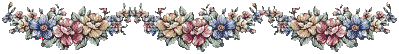 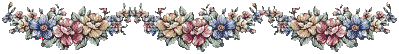 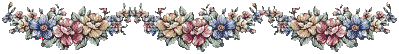 Música:
  Todas as Nossas Senhoras _ Roberto Carlos
  Imagens: Net
  Formatação:
  angelina_scalon@hotmail.com
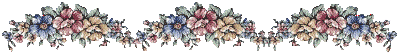 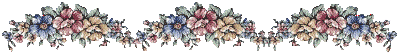 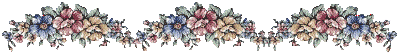